Böbrek Hastalıklarında Biyokimyasal Değişiklikler
Renal Fonksiyon Testleri
Başlıca Renal Fonksiyon Testleri
İdrarın fiziksel, kimyasal ve mikroskobik analizi
Serum kreatinin ölçümü
Serum üre veya BUN ölçümü
Glomerüler filtrasyon hızının (GFR) tahmini
Kreatinin klirensi
İnülin klirensi
Formüller
İdrarda protein ve albumin ölçümleri
Spot idrarda protein ve albumin
Spot idrarda protein/kreatinin ve albumin/kreatinin oranı
24 saatlik idrarda total protein ve albumin düzeyi
İdrarda sodyum atılımı
Kreatinin
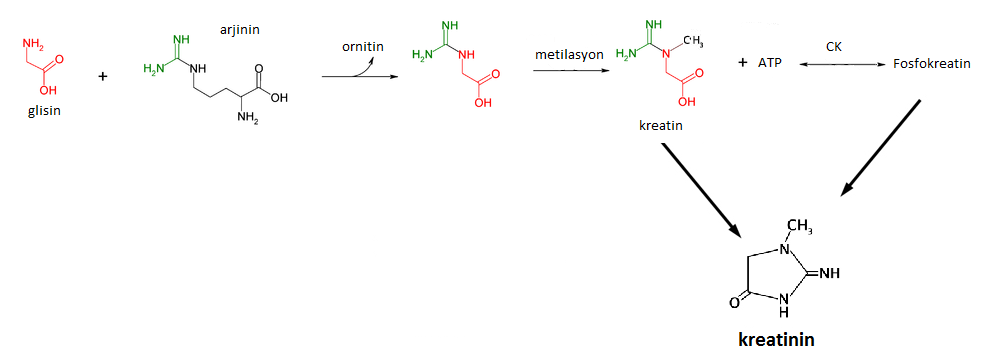 Kreatinin
Glomerüler filtrasyon hızı azaldıkça, serum üre ve kreatinin düzeyleri artar; bu yüzden böbrek fonksiyonlarının değerlendirilmesinde bu iki test rutin olarak kullanılır. 

Kreatinin, böbrek fonksiyonlarının değerlendirilmesinde üreye göre daha iyi bir belirteçtir.
5 yaş altı çocuklarda kreatininin üst sınırı 0.5 mg/dL’dir.

5 yaş altı bir çocukta 1 mg/dL’lik bir kreatinin düzeyi bile, GFR’de %50’nin üzerinde bir azalmaya işaret eder.

Bu yüzden küçük çocuklarda referans aralığın üst sınırının, erişkinlerinkine göre daha az olduğu unutulmamalıdır.
Üre
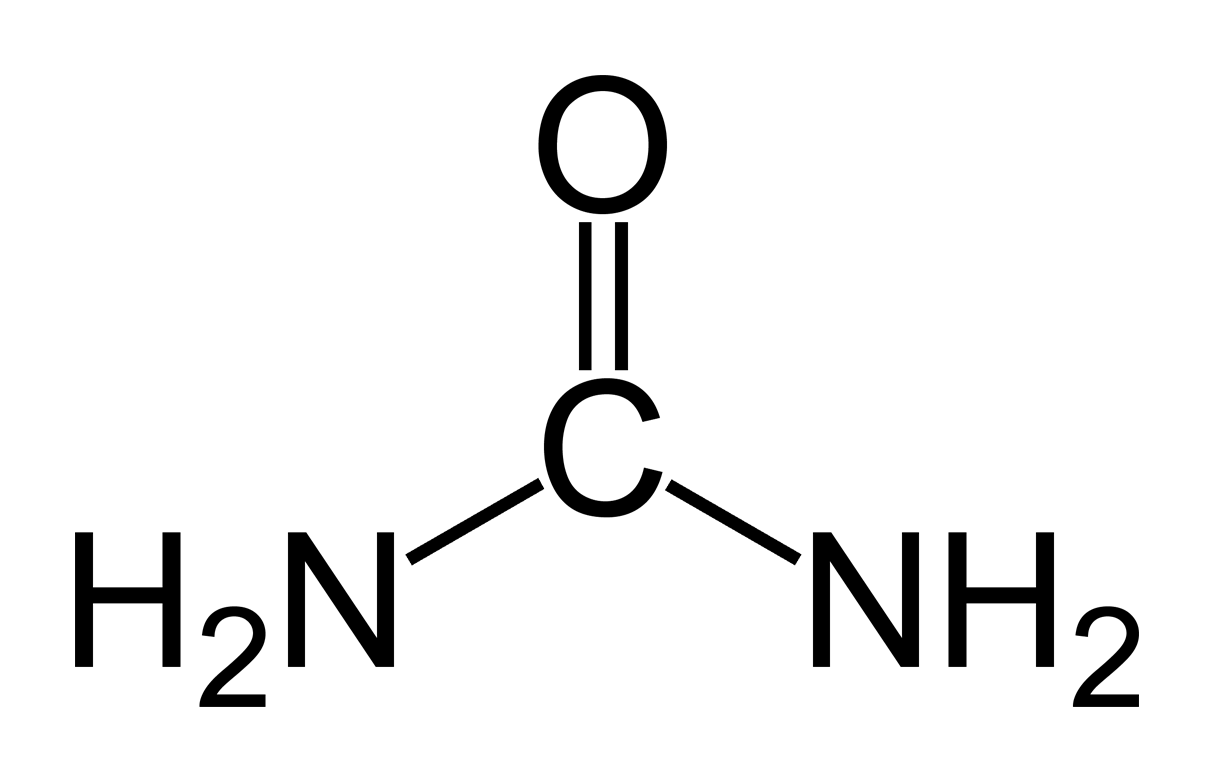 BUN
BUN: Blood Urea Nitrogen

BUN (mg/dL), yaklaşık olarak, 
üre (mg/dL)/2,14 ‘e eşittir.
BUN/Kreatinin Oranı
Pre-renal azotemi (PRA) ile akut tübüler nekrozun (ATN) ayrımında kullanılır.

Teorik olarak, prerenal azotemide (ADH hormonunun etkisiyle) üre ve su reabsorpsiyonu artar; böylece BUN/kreatinin oranı yükselir. Tübüler hasarda ise üre reabsorpsiyonu bozulacğından, BUN/kreatinin oranı azalacaktır. Ancak bu oranın pratik faydası tartışmalıdır.
Glomerüler Filtrasyon Hızı
Plazmanın glomerülden süzülme hızı.

Normalde 125 mL/dk = 180 litre/gün (her gün böbreklerden yaklaşık 180 litre kan süzülür)

İşlevsel nefron sayısının belirteci olarak kabul edilir.
Glomerüler Filtrasyon Hızı
Böbrek yetmezliğinin derecesinin saptanmasında,

tedaviye cevabın değerlendirilmesinde

ve ilaç dozlarının ayarlanmasında kullanılır.
Klirens
Glomerüler filtrasyon hızında %50 oranında bir azalma olmadıkça, serum kreatinin düzeyi önemli ölçüde yükselmez. 

Bu nedenle, erken dönemde, glomerüler filtrasyon hızındaki daha küçük çaplı azalmaları saptayabilmek için klirens testlerinden faydalanılır.
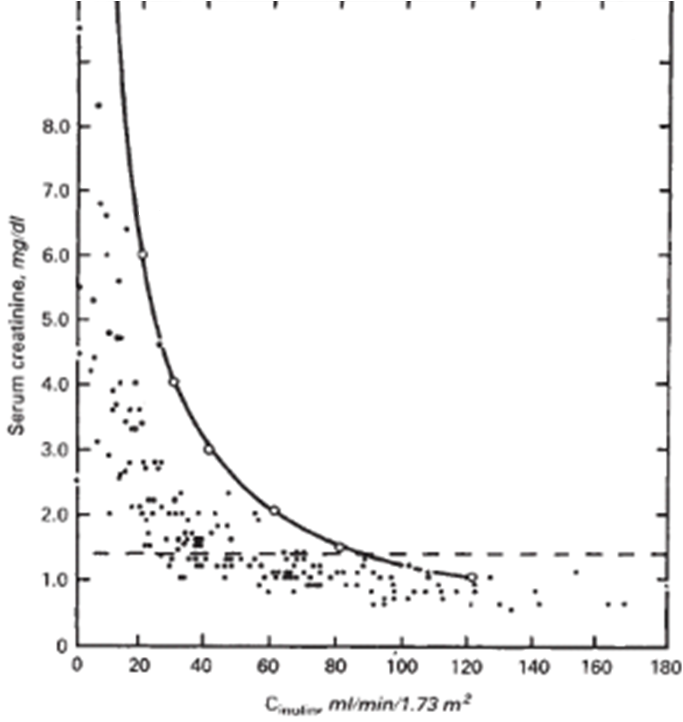 Klirens, böbrekler tarafından birim zamanda herhangi bir maddeden temizlenmiş olan plazma hacmidir.

Klirens hesapları GFR’nin tahmininde kullanılır.
Klirens hesaplarında kullanılacak ideal bir madde;
kan konsantrasyonları oldukça sabit bir madde olmalıdır
sadece idrarla atılmalıdır
glomerüllerde serbestçe filtre olmalıdır
glomerüllerden süzüldükten sonra, tübüllerde ne absorbe olmalıdır ne de sekrete edilmelidir
GFR ölçümünde altın standart test; “ideal” madde kriterlerinin tamamını karşıladığı için inülin klirensidir.

Ancak inülinin vücuda intravenöz yolla dışarıdan verilmesi gerektiği için; inülin klirensi testi, klinik laboratuvarlarda rutin olarak kullanılamamaktadır.
Örnek
İdeal bir X maddesi için toplanan 1 saatlik idrarda, X maddesinin konsantrasyonu 1500 mg/dL ve 1 saatlik süre zarfında toplam idrar çıkışı da 60 mL olarak ölçülmüş olsun.
1 dL (100 mL)’lik idrarda 1500 mg X maddesi olduğuna göre, 60 mL’lik idrarda 900 mg X maddesi atılmış olacaktır.
1 saatte (60 dakika) 900 mg X maddesinin idrarla atılması, 1 dakikada 15 mg X maddesinin idrar vasıtasıyla kandan uzaklaştırıldığı anlamına gelir.
 Öyleyse bunun için, 1 dakikada ne kadar plazma filtre edilmiş olmalıdır? Bunun için X maddesinin plazma konsantrasyonunu bilmek gerekir. Diyelim ki, bu da 10 mg/dL olarak ölçülmüş olsun (bu konsantrasyon; 1 dL (100 mL) plazmada 10 mg X maddesi bulunduğu anlamına gelir). Dolayısıyla bizim 1 dakikada idrarla atılan 15 mg X maddemiz 150 mL plazmada bulunacaktır. 
1 dakikada 150 mL plazmadan X maddesinin temizlenmesi; X maddesi için renal klirensin 150 mL/dk olduğu anlamına gelir.
Klirens (mL/dakika) = (UxV)/P

U: klirensi hesaplanan maddenin birim zamanda ölçülen idrar konsantrasyonu 
V: dakikadaki idrar volümü (mL/dakika)
P: klirensi hesaplanan maddenin eş zamanlı plazma konsantrasyonu
Kreatinin Klirensi
GFR tahmininde rutin olarak kullanılan bir parametredir.

Kreatinin az da olsa tübüllerden sekrete edildiği için, kreatinin klirensi ile hesaplanan GFR, gerçek GFR’ye göre biraz daha (~%10-15) yüksektir.

Proteinüri varlığında ve GFR değerleri çok düşükse (tübüler sekresyon artışı nedeniyle), kreatinin klirensinin güvenilirliği azalacaktır.
Kreatinin Klirensi
Genellikle 24 saatlik idrar toplanır.
24 saatlik idrarın hacmi ve kreatinin konsantrasyonu ölçülür.

Kreatinin klirensi için idrar toplanırkenki zaman aralığında kan alınarak, serum kreatinin konsantrasyonu ölçülür.
24 saatlik idrarda kreatinin klirensi
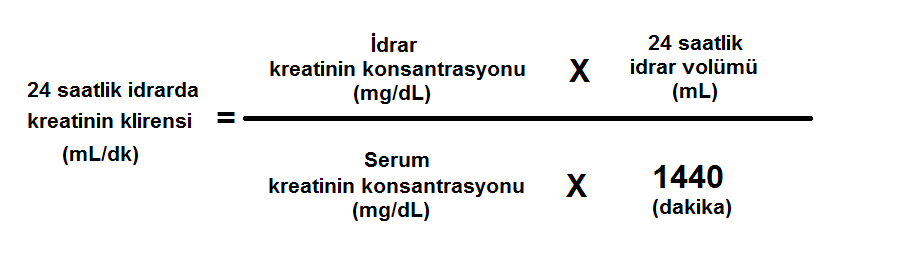 24 saatlik idrar toplama
Sabahki ilk idrar tuvalete yapılır; 

Daha sonraki bütün idrarlar; gündüz, gece ve ertesi günkü ilk idrar dahil olmak üzere, idrar kabına toplanır.
GFR Tahmininde Kullanılan Çeşitli Formüller
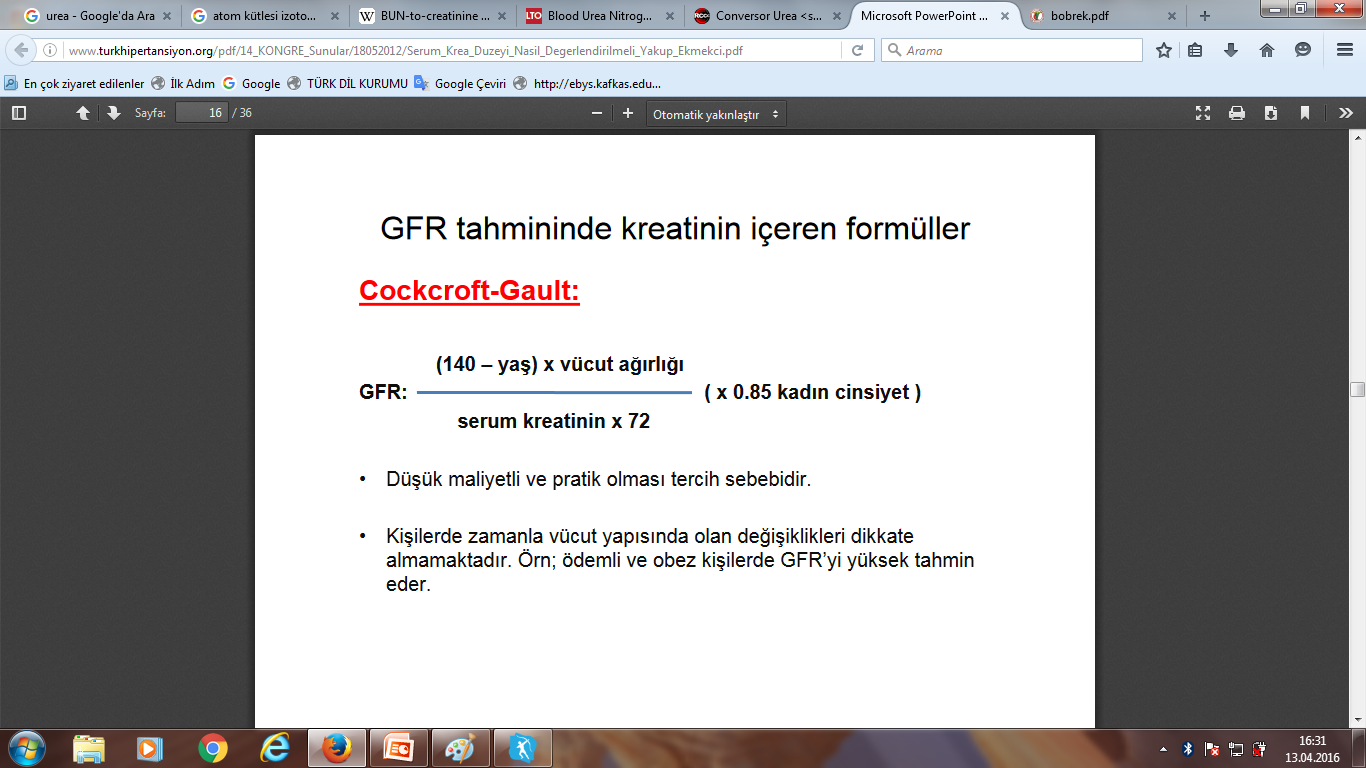 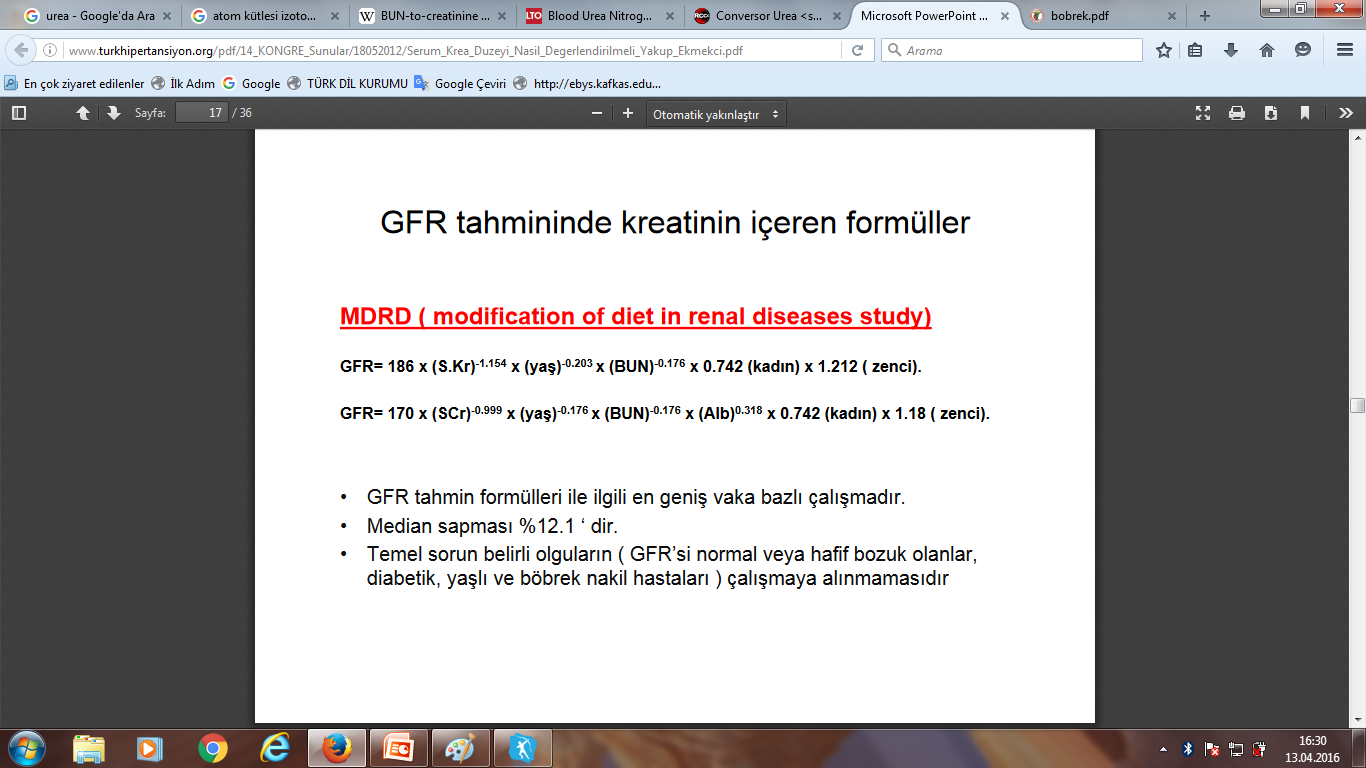 http://mdrd.com/

http://nephron.org/mdrd_gfr_si

https://www.qxmd.com/calculate/calculator_140/mdrd-egfr
Proteinüri
Büyük moleküler kütleli proteinler (albümin dahil) glomerüllerden filtre olamaz.

Küçük molekül ağırlıklı proteinler ise, glomerüllerden filtre olduktan sonra tübüllerden geri emilir.
Proteinüriler
Spot İdrarda Protein
Normali: <15 mg/dL


>30 mg/dL: anlamlı
Spot İdrarda Protein/Kreatinin Oranı (mg/mg)
<0.15 : Normal

0.15-0.7 : Muhtemelen patolojik (24 saatlik total atılıma bakılır)

>0.7 : Anlamlı proteinüri
Spot İdrarda Albumin/Kreatinin Oranı(mg/g)
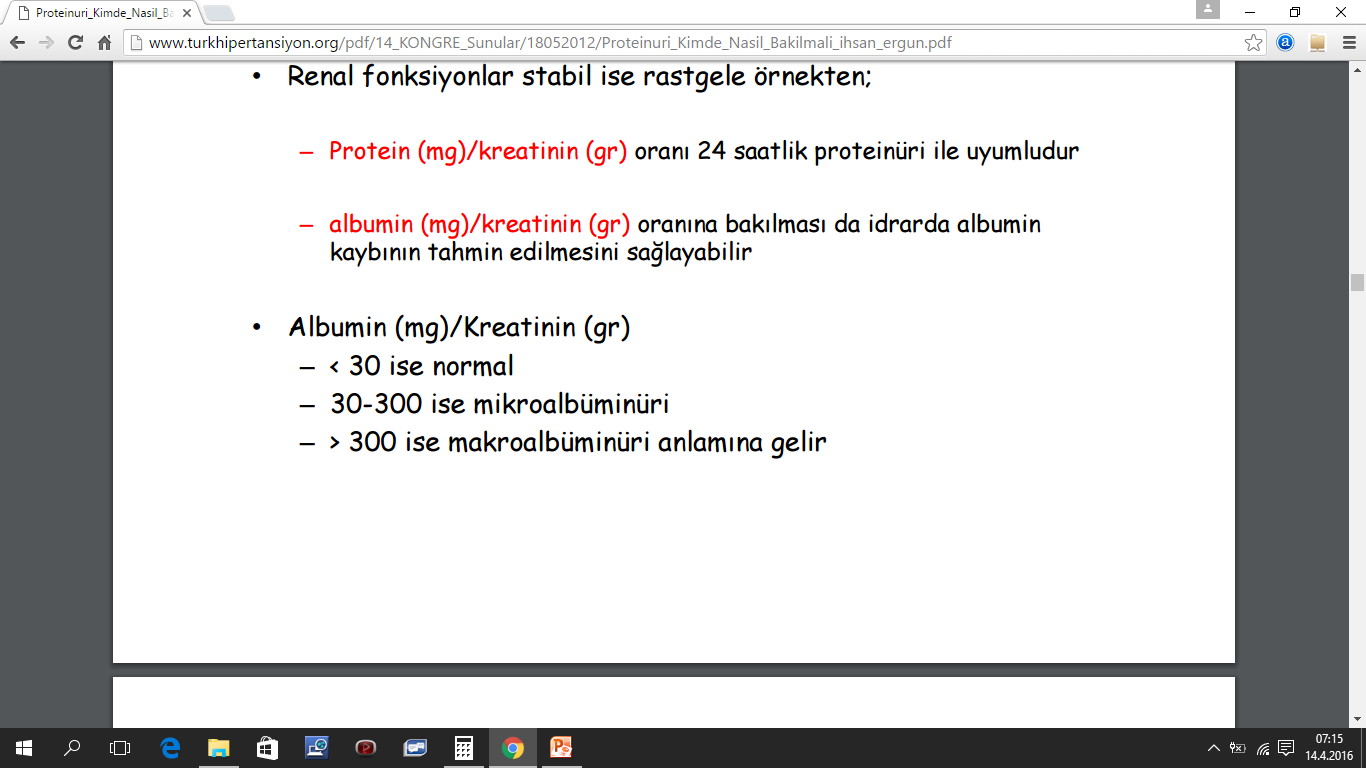 24 saatlik idrar ölçümleri
Normalde, günde, 150 mg’dan daha az protein ve 30 mg’dan daha az albümin idrarla atılır.

30-300 mg/gün albümin atılımı → mikroalbüminüri

Mikroalbüminüri, diyabetes mellitusta böbrek hasarının erken bir belirtecidir.
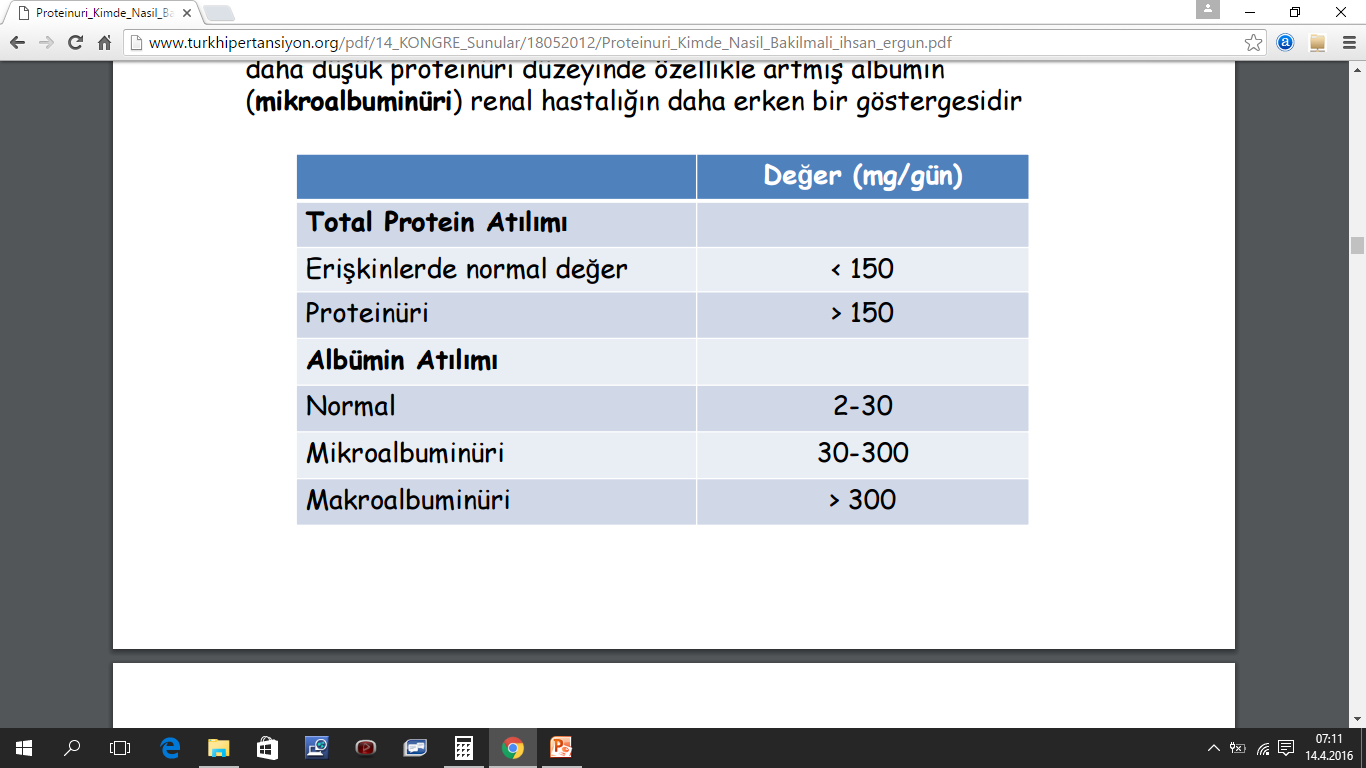 İdrarla Sodyum Atılımı
Akut tübüler nekrozda, tübüller sodyum tutamaz ve sodyum kaybı olur. Prerenal ABY’de ise, tübüler sodyum emilimi artar ve sodyum atılımı azalır.

Hiponatremi varlığında, idrarla sodyum atılımı 10 mEq/L’den az ise; böbrek dışı patolojiler düşünülür; 20 mEq/L’den yüksek ise, bu durum sodyum kaybının böbreklerden olduğuna işaret eder.
Fraksiyone Sodyum Atılımı
Tübüler fonksiyonun belirtecidir.

Normalde %1'dir. 

Prerenal ABY'de %1'in altında; intrinsik ABY'de %1'in üstündedir.
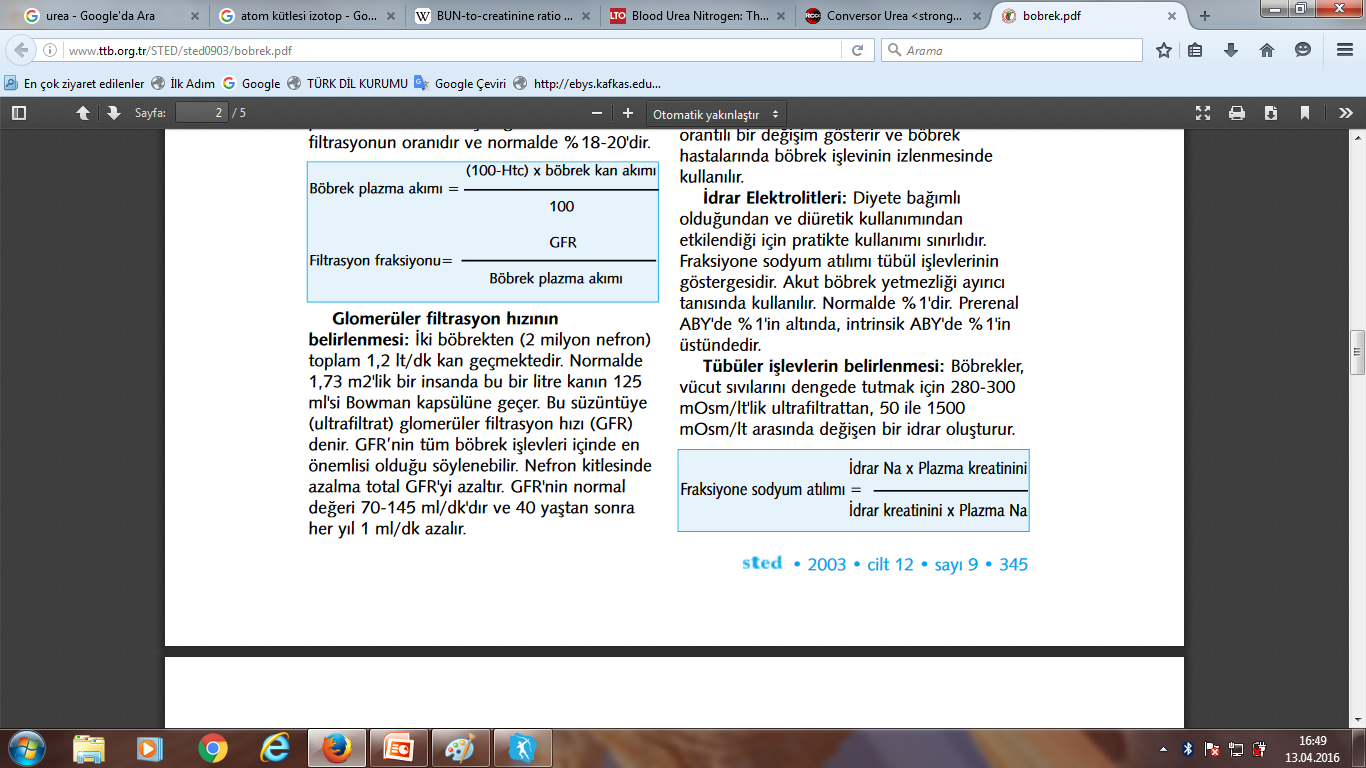 http://www.mdcalc.com/fractional-excretion-of-sodium-fena/

http://www.endmemo.com/medical/unitconvert/Creatinine.php
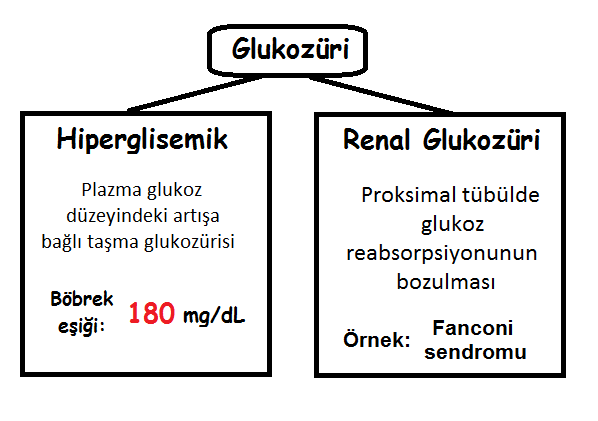 Prerenal ABY
BUN/kreatinin >20 (hipovolemiye cevap olarak, böbrekler sodyum, su ve beraberinde üre geri emilimini artırır)
İdrar osmolalitesi > 500 mOsm/kg
İdrar dansitesi > 1020
İdrar sodyumu <20 mEq/L
Fraksiyonel sodyum atılımı <%1
Akut Tübüler Nekroz
BUN/kreatinin <20
<350 mOsm/kg
İdrar dansitesi ~ 1010
İdrar sodyumu >40 mEq/L
Fraksiyone sodyum atılımı >%1
İdrar analizinde silendirler, renal tübüler epitel